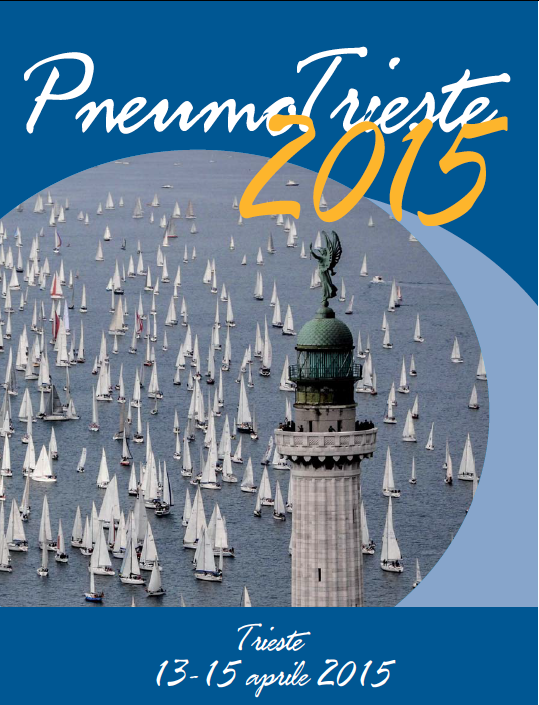 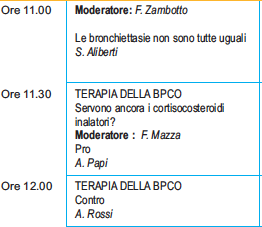 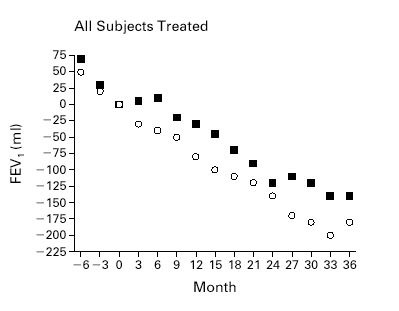 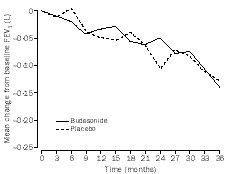 Copenhagen Study 1999
Euroscop 1999
■ Budesonide
○ Placebo
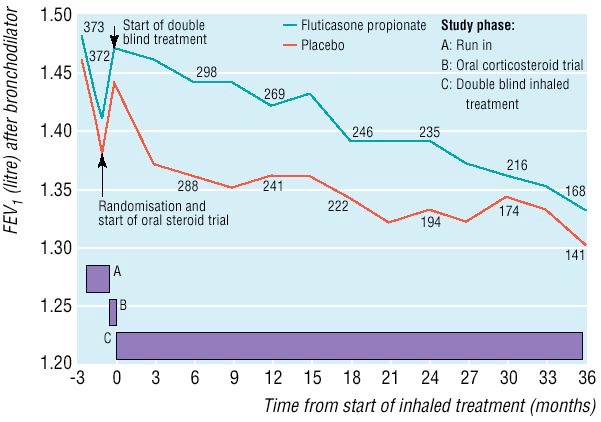 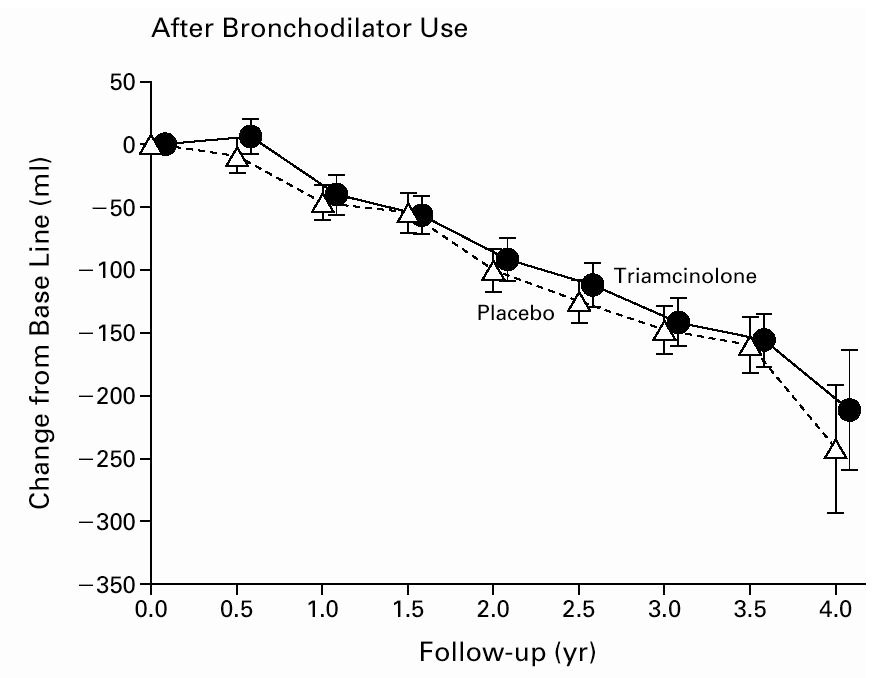 The Lung Health Study 2000
Isolde 2000
[Speaker Notes: I risultati di 4 importanti trial clinicisugli effetti a lungo termine degli ster inalnella BPCO hanno dimostrato che il trattamento non è in grado di influenzare il declino funzionale respiratorio, non modifica significativamente la sintomatologia o altri end point significativi

 è appropriato solo in un gruppo limitato di pazienti con BPCO. These include symptomatic COPD patients with documented spirometric response to inhaled corticosteroids or those with a forced expiratory volume in 1 second (FEV(1)) less than 50% predicted and repeated exacerbations requiring treatments with antibiotics or oral corticosteroids.

E’ la severità della malattia più che la differenza tra molecole di steroidi che influenza la diversità dei risultati tra i 4 studi, la stessa relativa positività osservata nell’ISOLDE non è così evidente e differisce molto da quella osservata nell’asma (P. BARNES) Gli steroidi possono essere usati nei pazienti più severi, ma dai 4 studi emerge in misura netta la non efficacia nei pazienti con BPCO lieve media o moderata in fase stabile.]
This inflammation, in marked contrast to asthma, appears to be resistant to corticosteroids…..
Barnes PJ et al. ERJ 2003
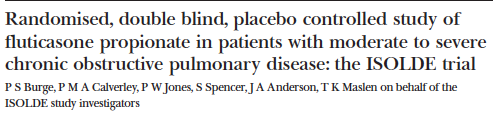 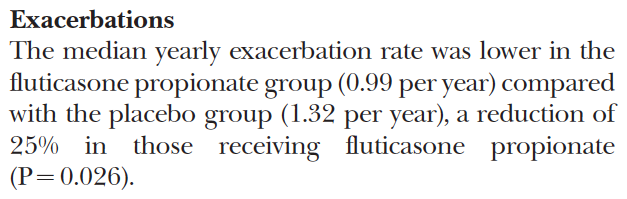 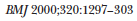 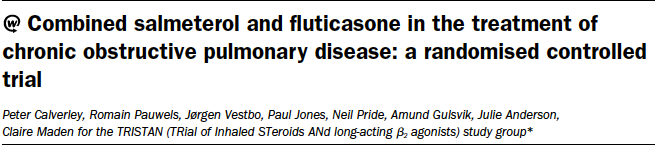 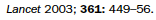 TRISTAN
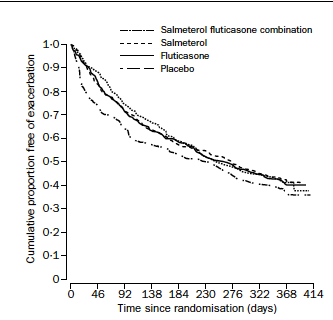 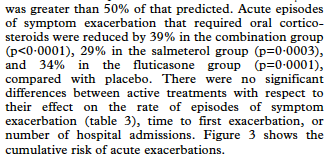 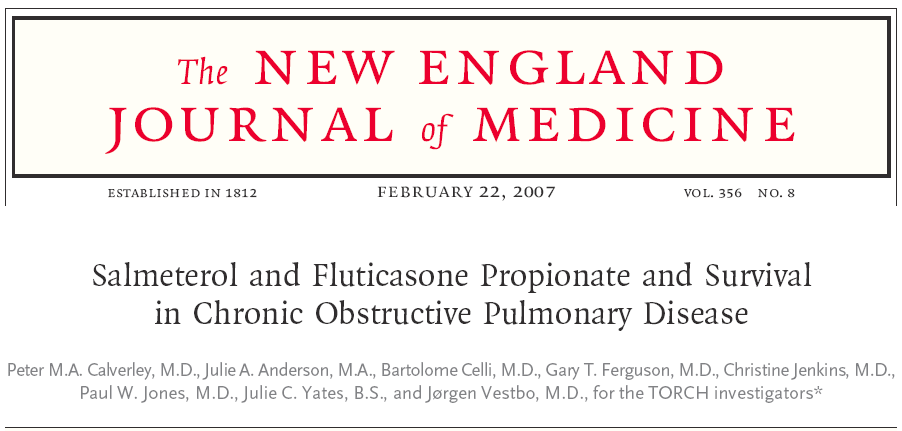 Mean number of exacerbations/year
25% reduction
1.2
1.13
0.97*
0.93*
1
0.85*†‡
0.8
0.6
0.4
0.2
0
Placebo
SALM
FP
SALM/FP
Treatment
*p < 0.001 vs placebo; †p = 0.002 vs SALM; ‡p = 0.024 vs FP
In the early 1980’s, inhaled formulations of corticosteroids were shown to be highly effective for the treatment of asthma and were readly adopted in COPD  with no scientific evidence of their benefit in this indication ...
ERJ 2009, 34:13-16
Zenone di Elea 490-431 A.C.
Dal Pardosso alla
reductio ad absurdum
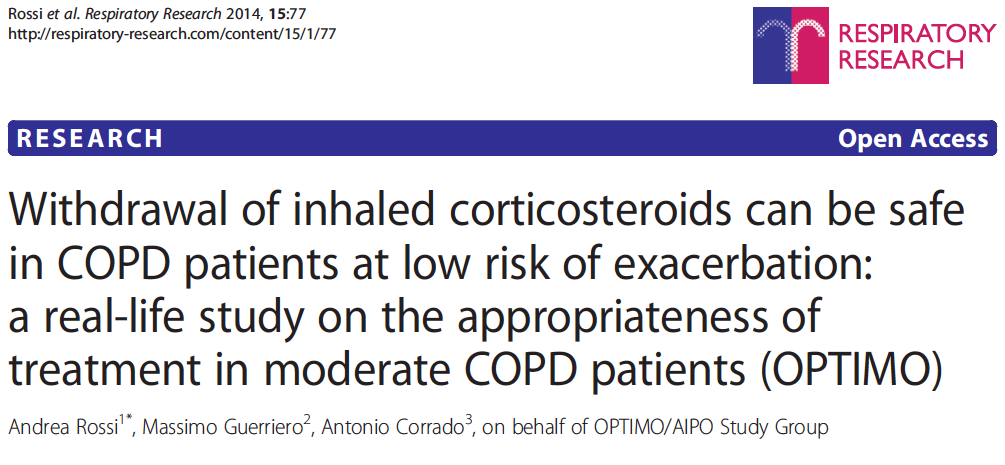 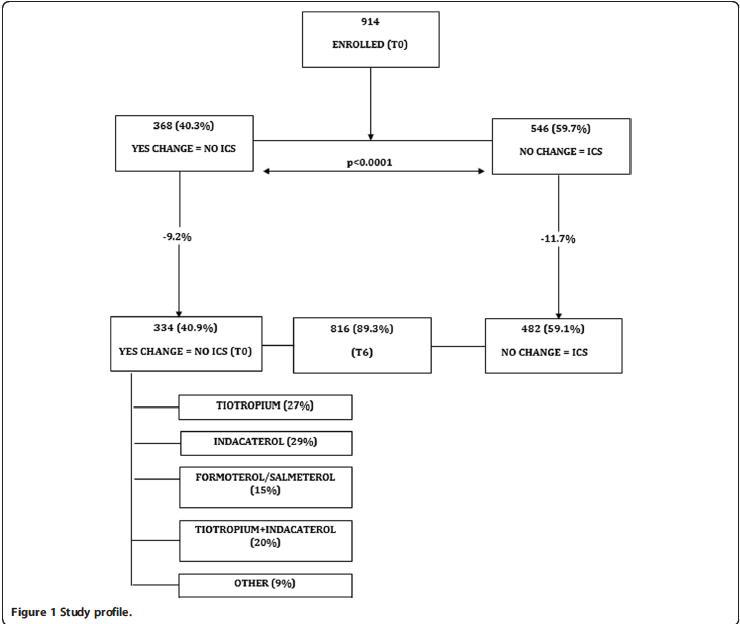 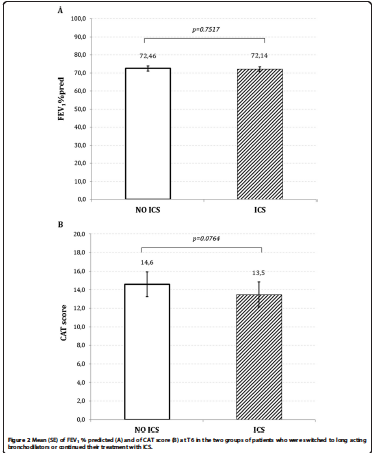 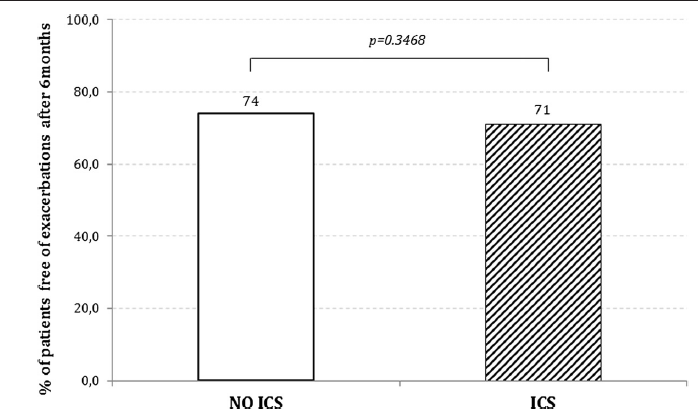 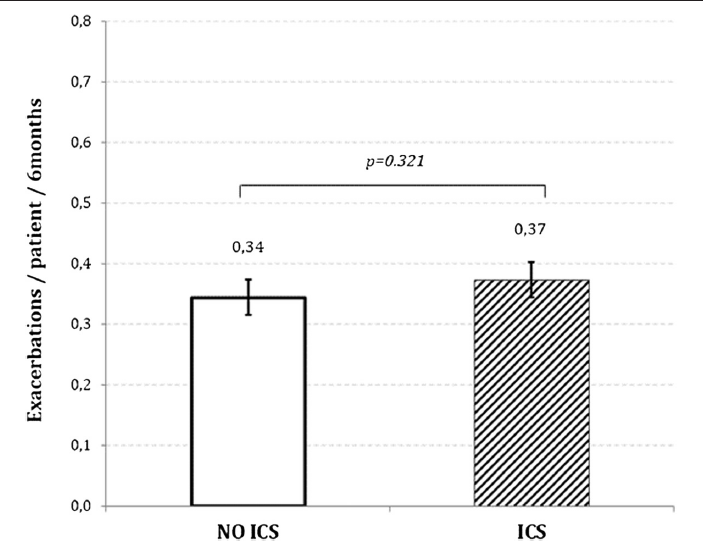 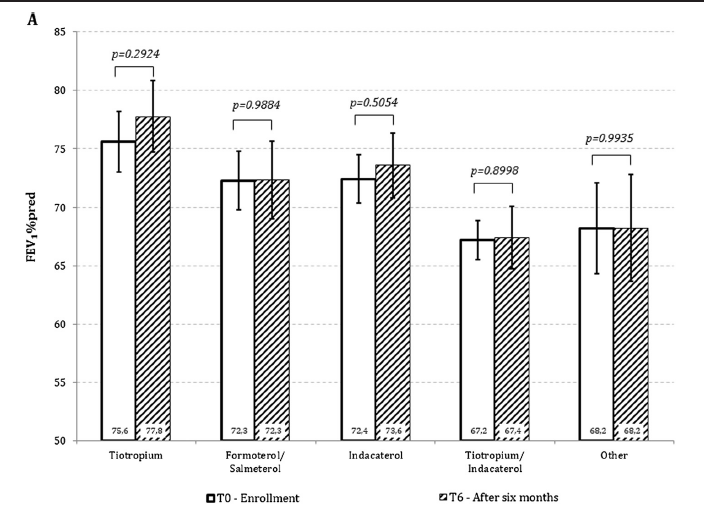 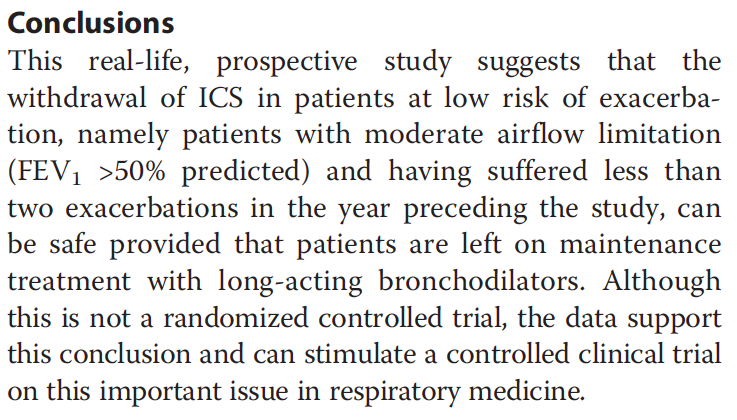 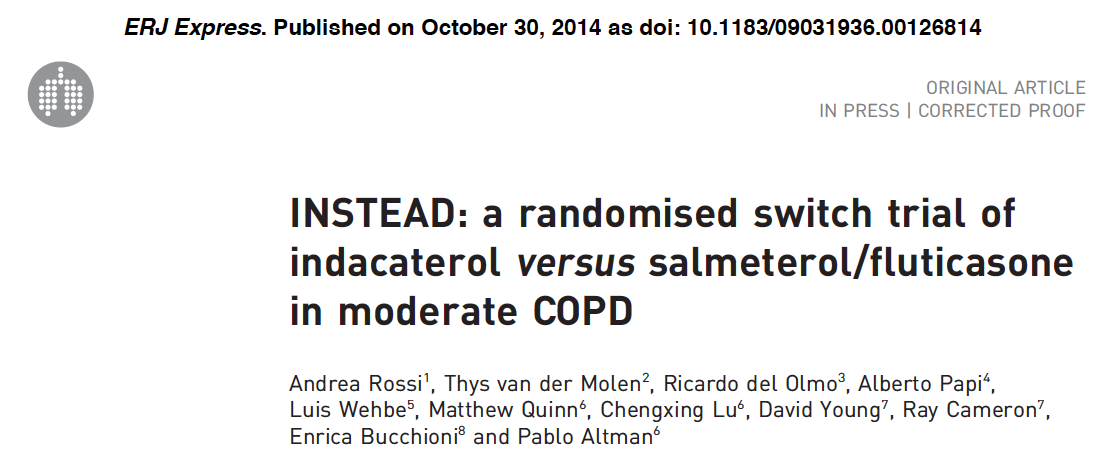 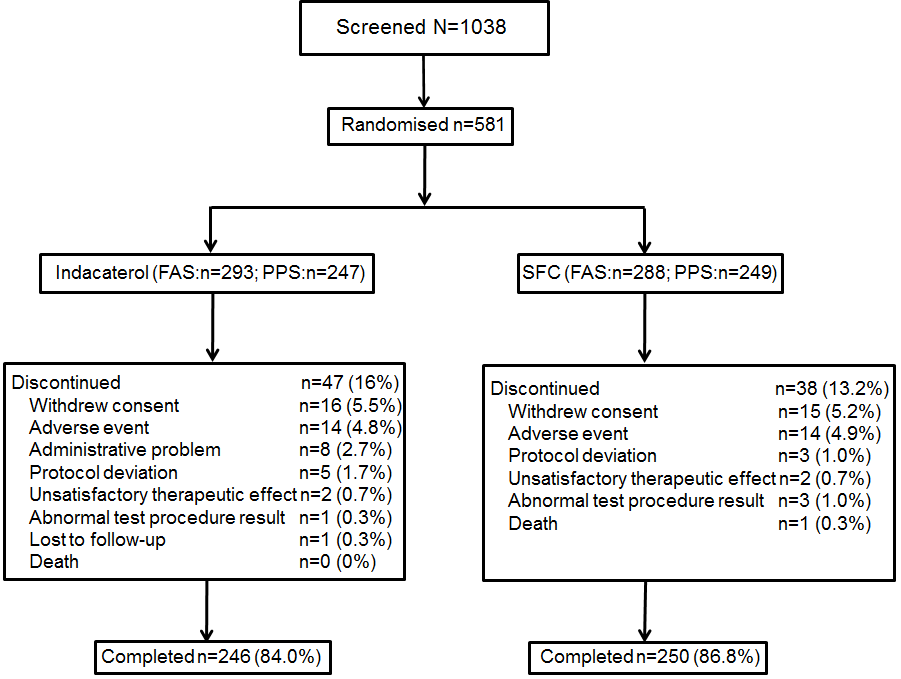 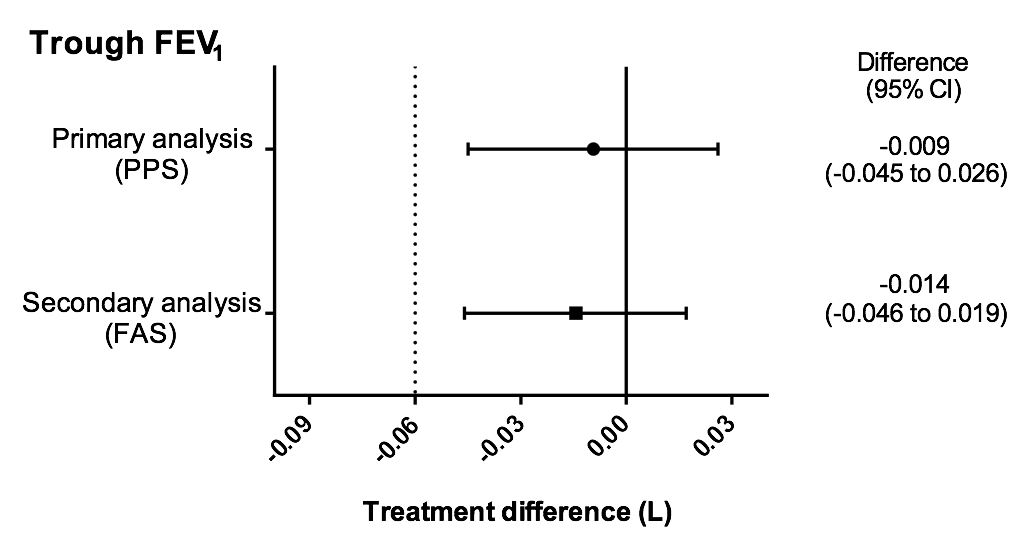 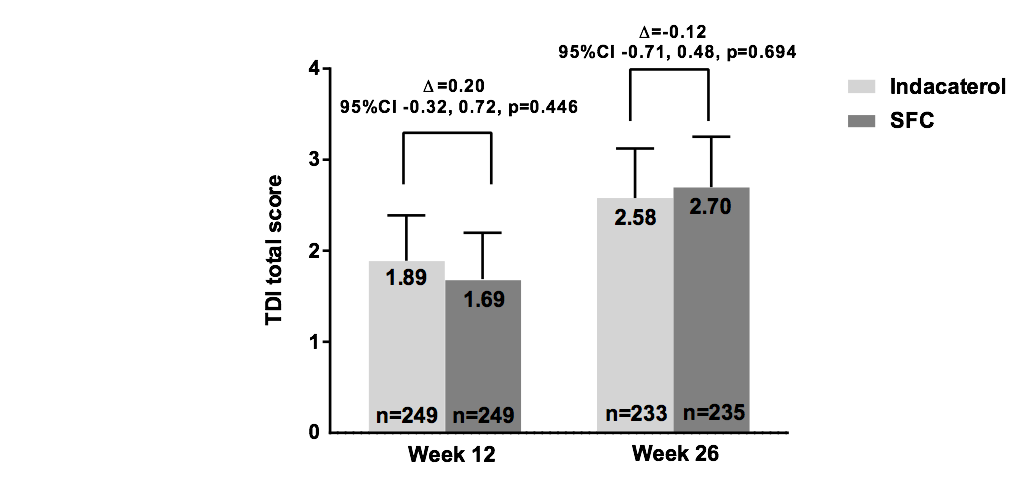 A
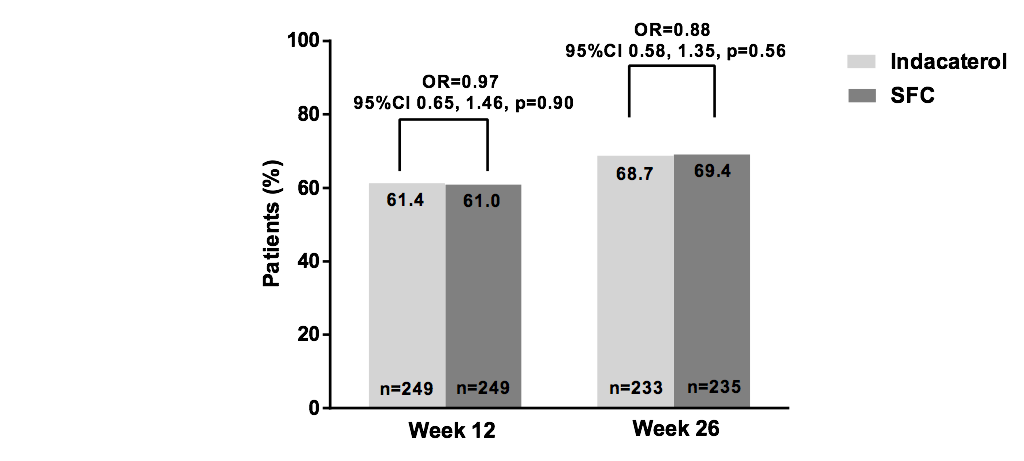 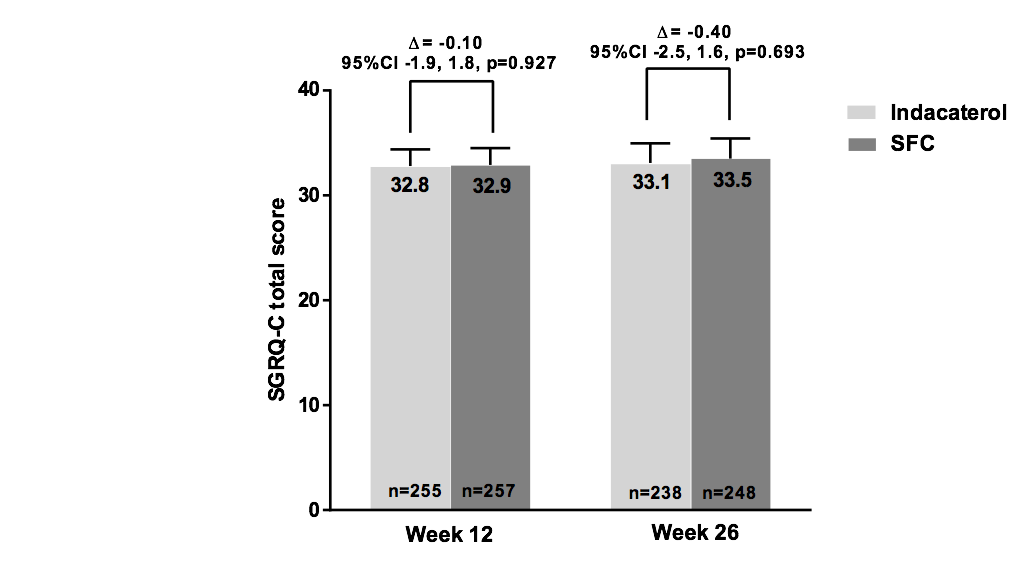 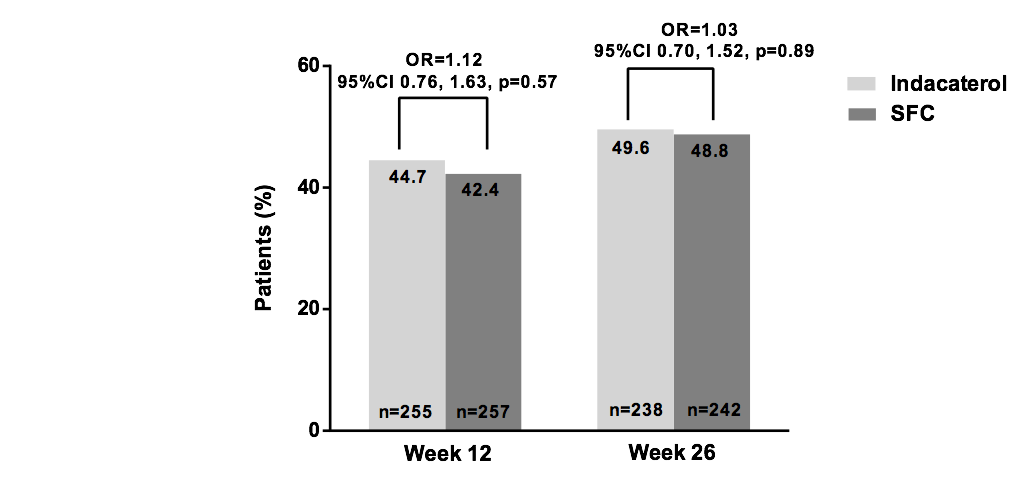 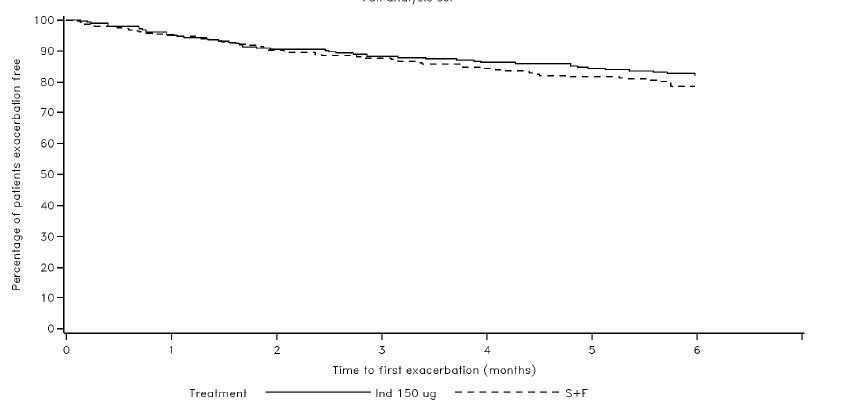 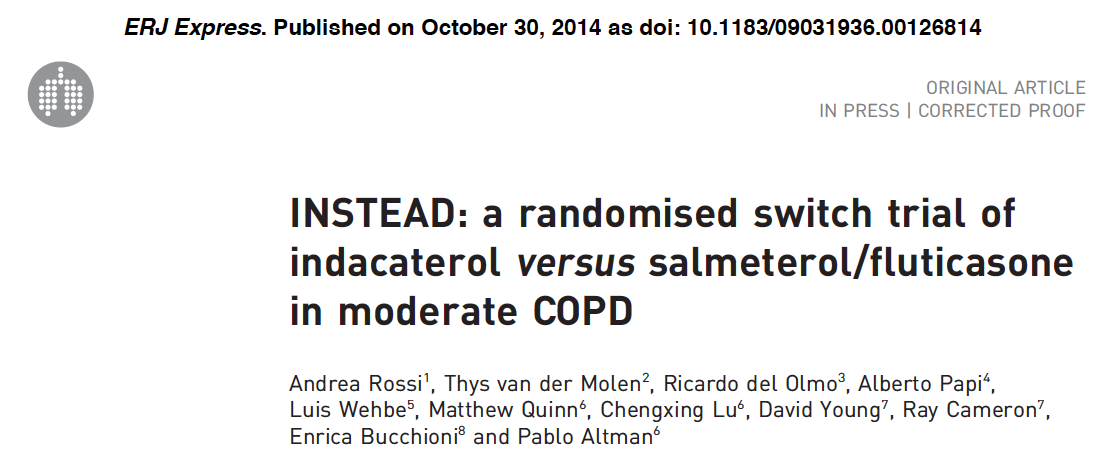 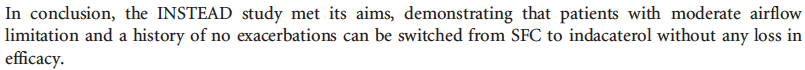 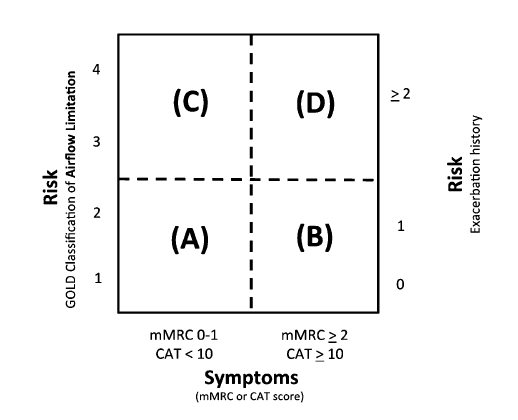 Vestbo J, et al. Am J Respir Crit Care Med 2013;187:347-65
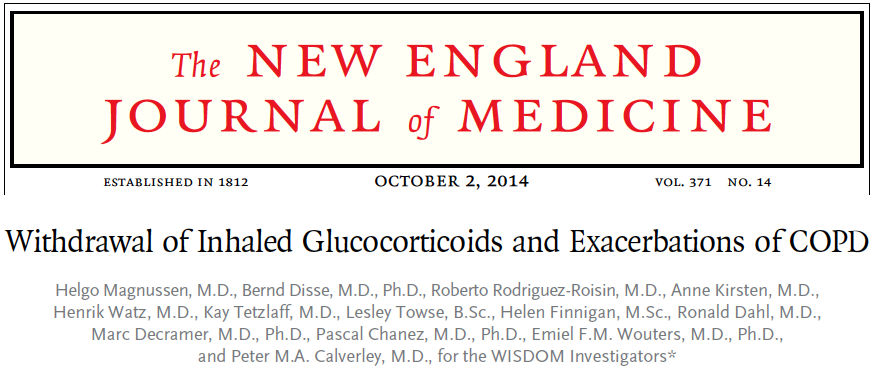 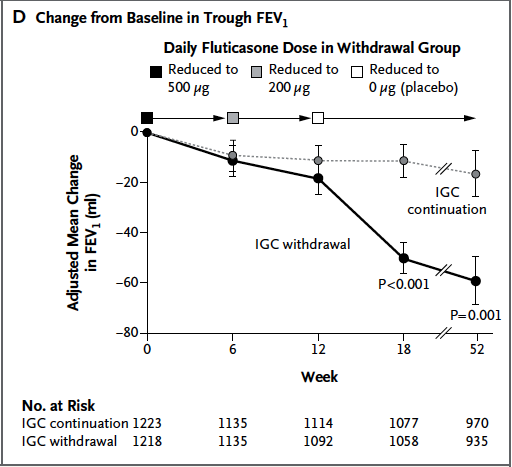 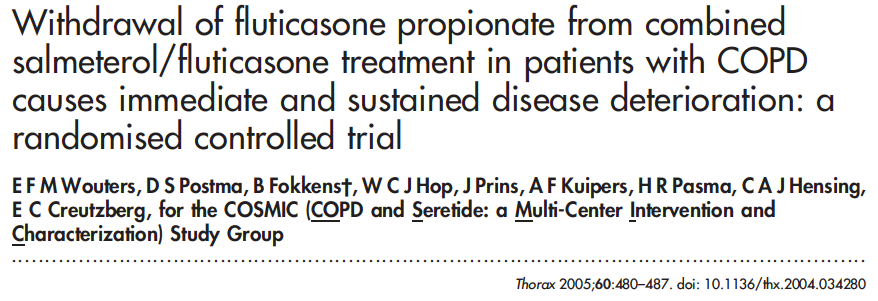 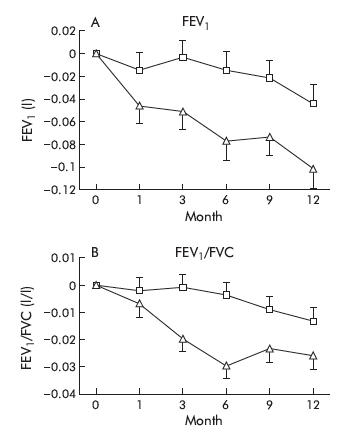 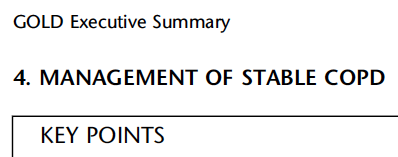 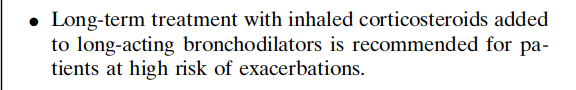 AJRCCM 2013
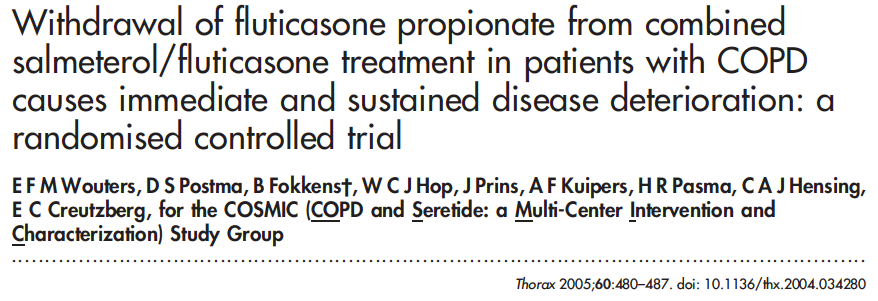 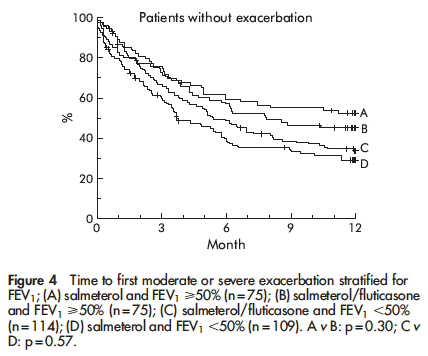 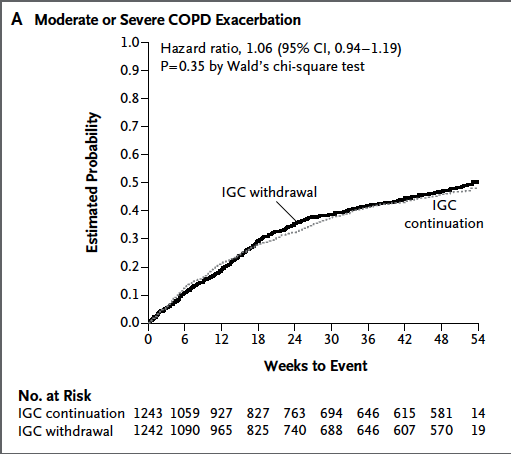 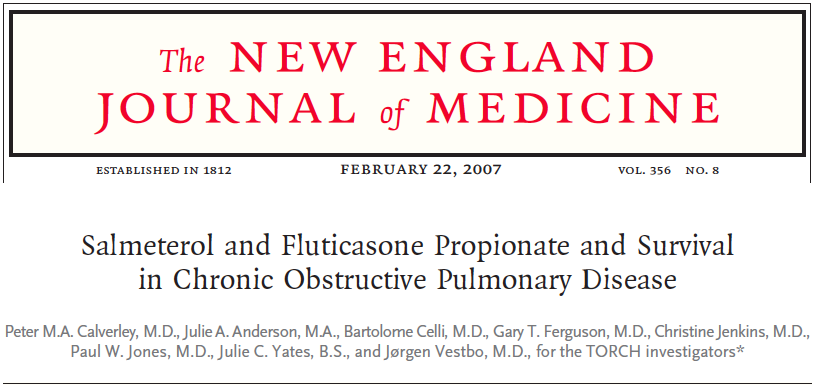 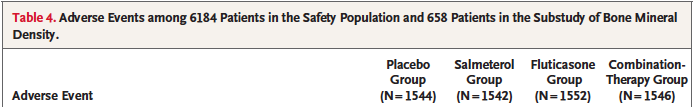 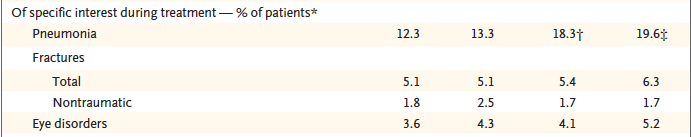 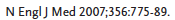 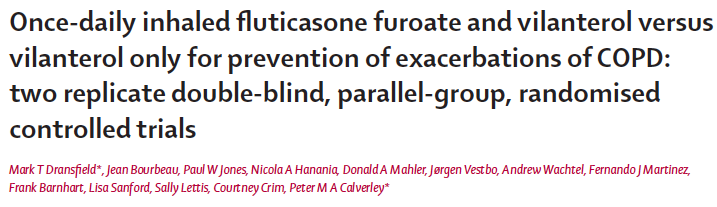 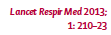 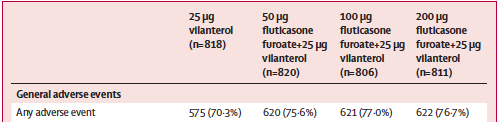 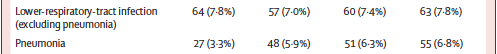 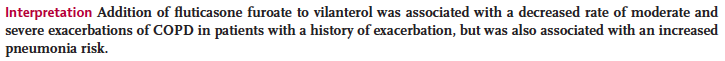 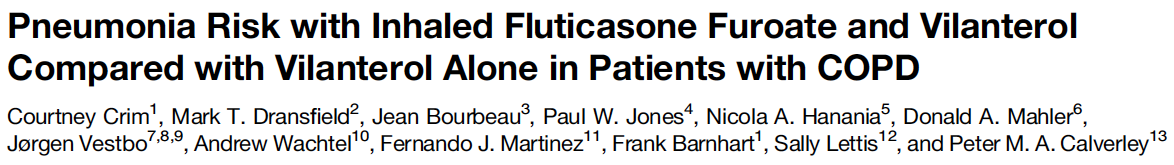 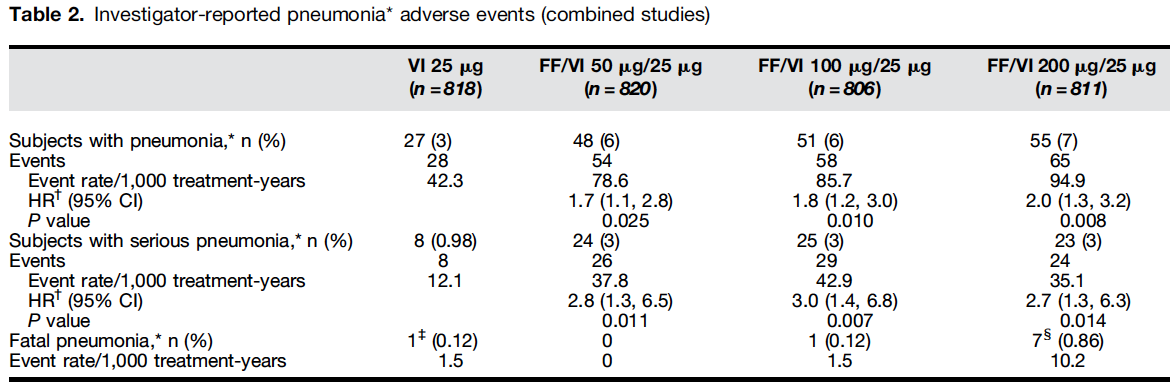 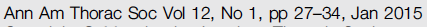 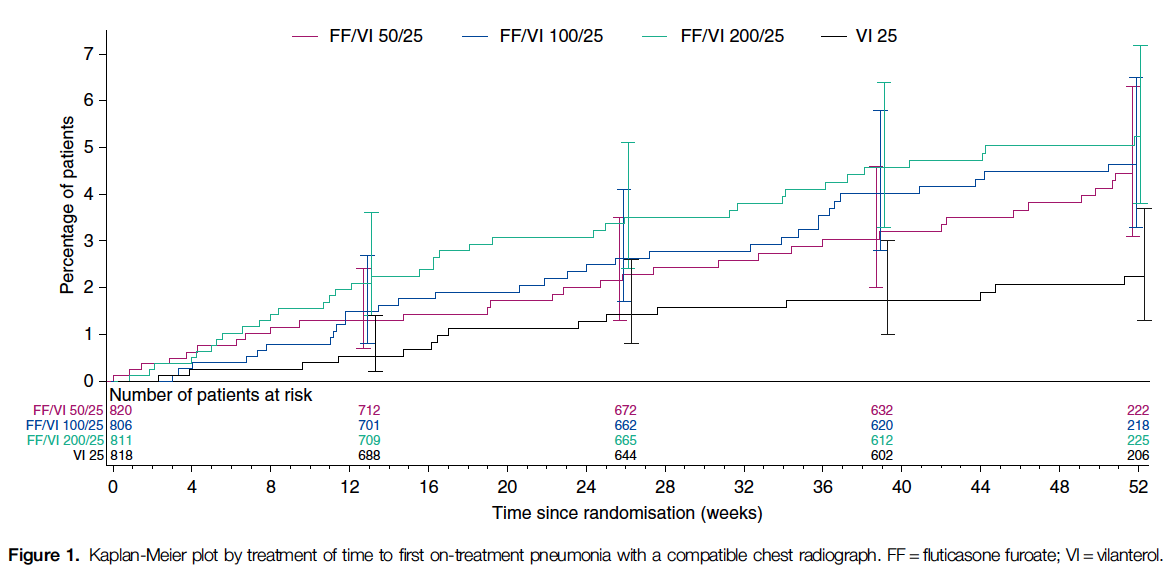 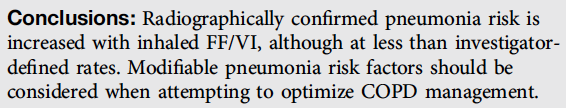 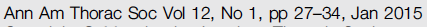 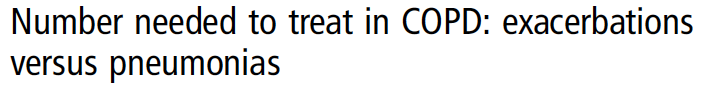 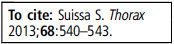 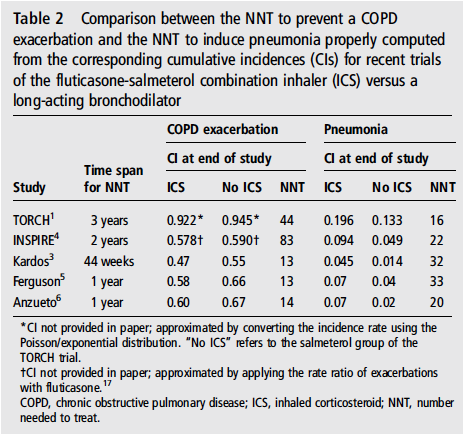 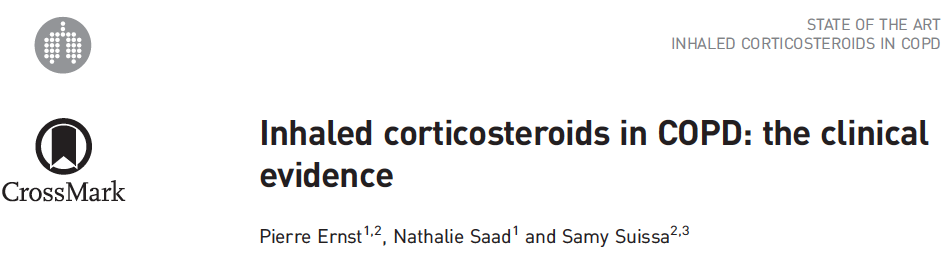 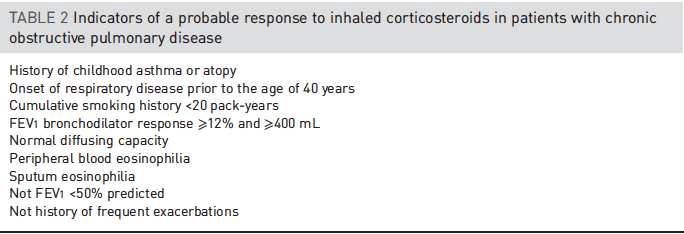 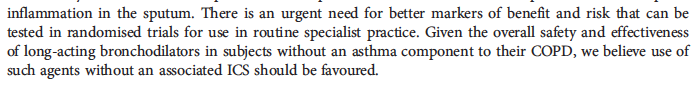 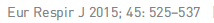 OLTRE OGNI RAGIONEVOLE DUBBIO?
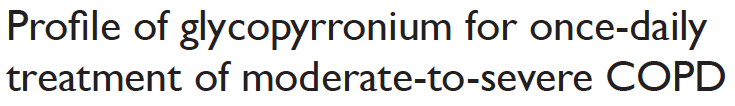 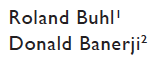 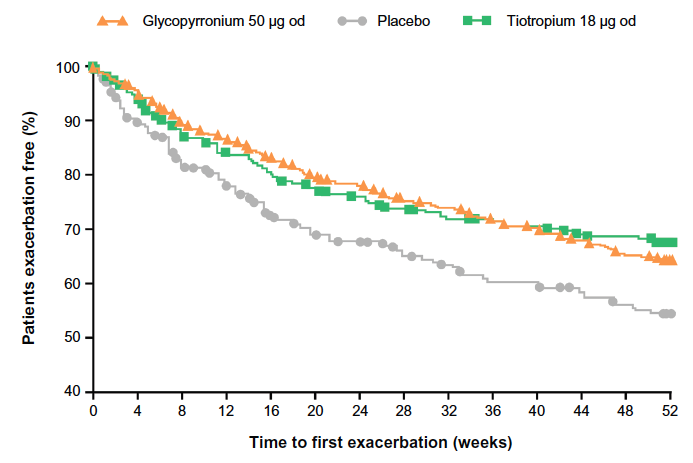 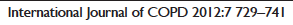 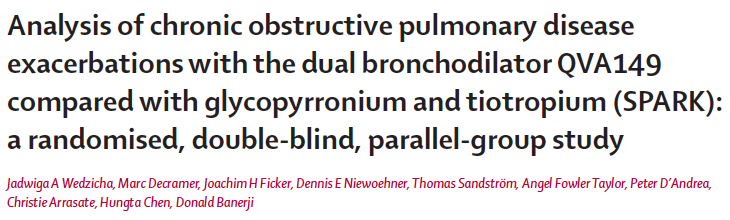 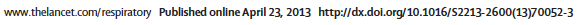 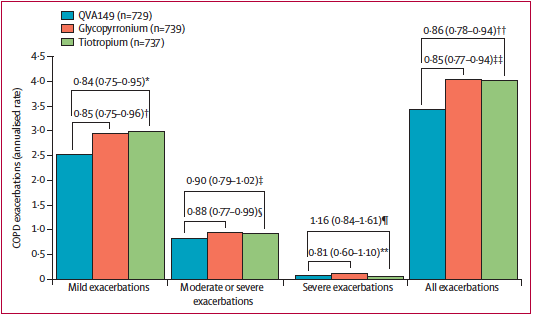 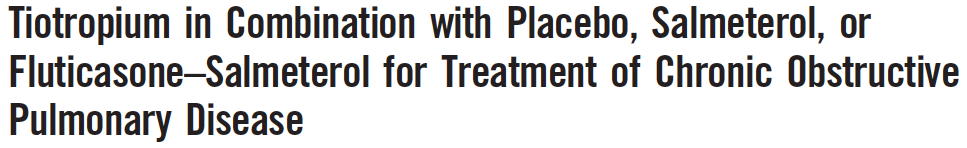 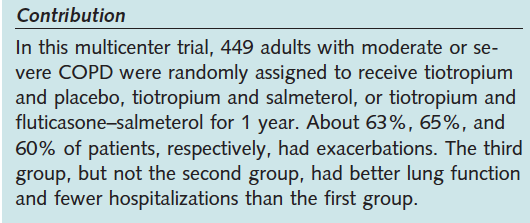 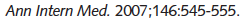 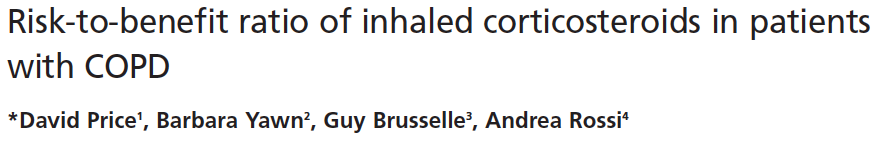 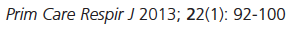 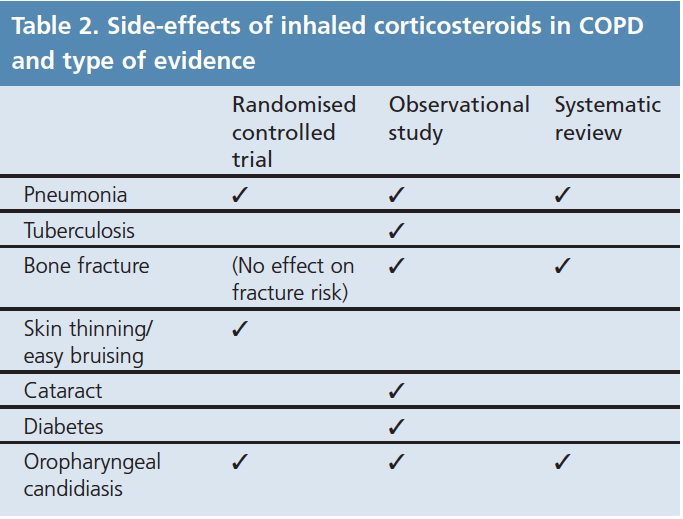 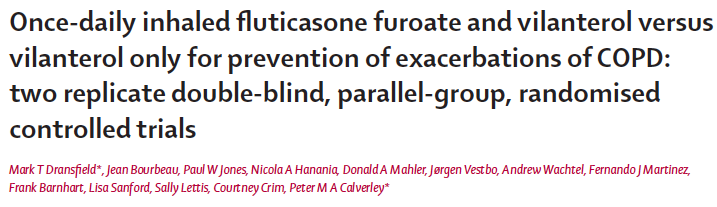 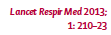 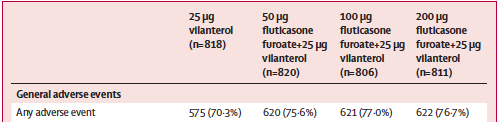 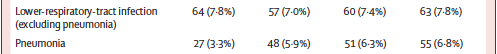 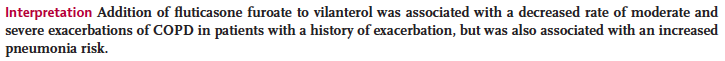 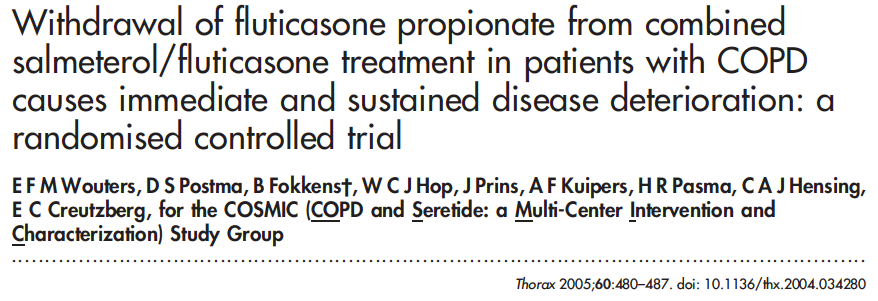 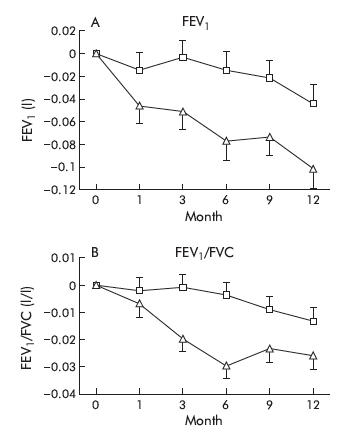 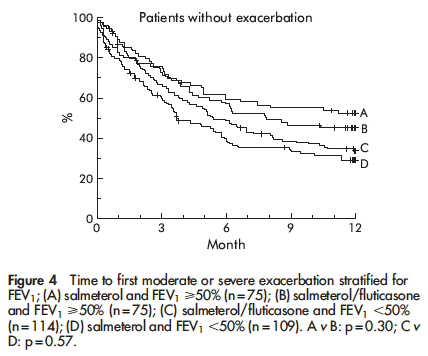 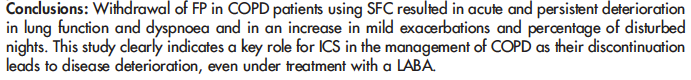 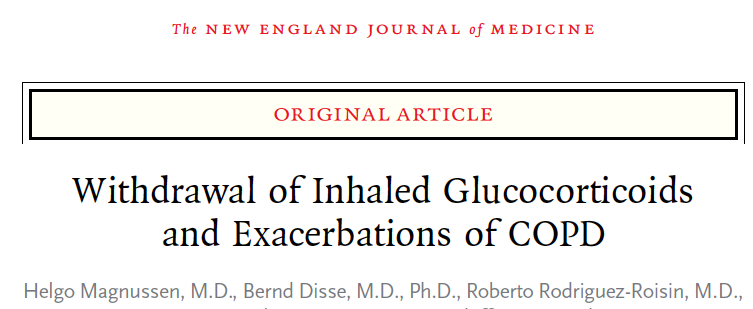 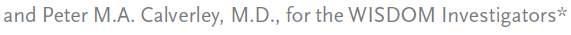 N Engl J Med 2014; 371:1285-1294
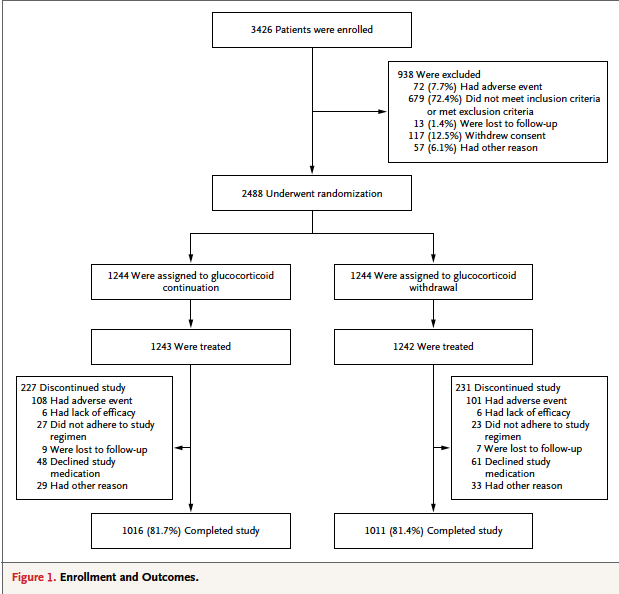 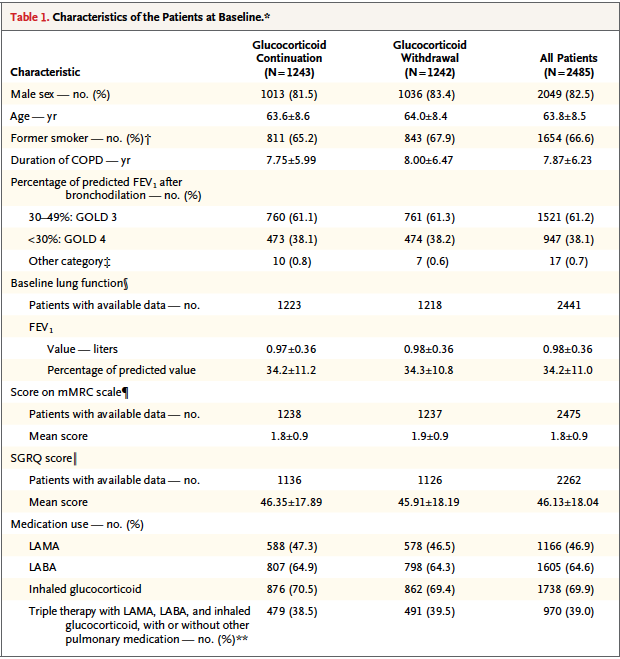 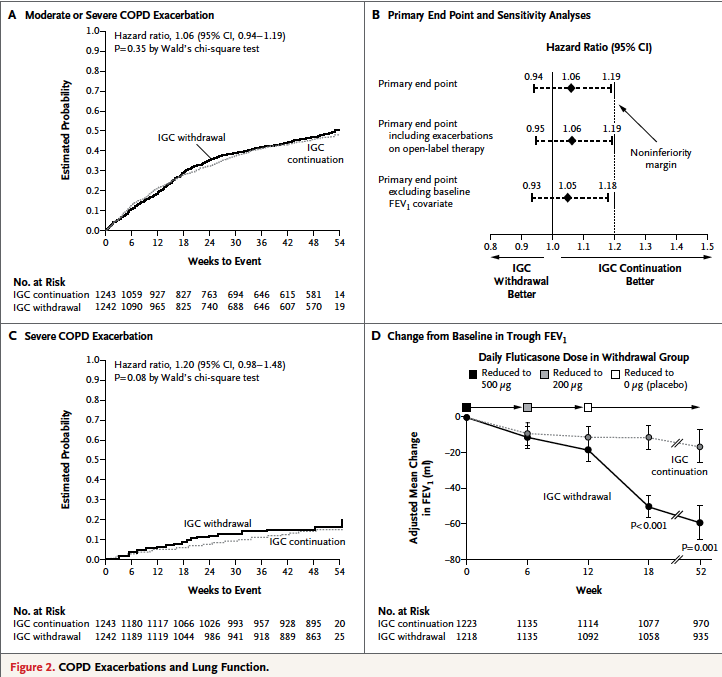 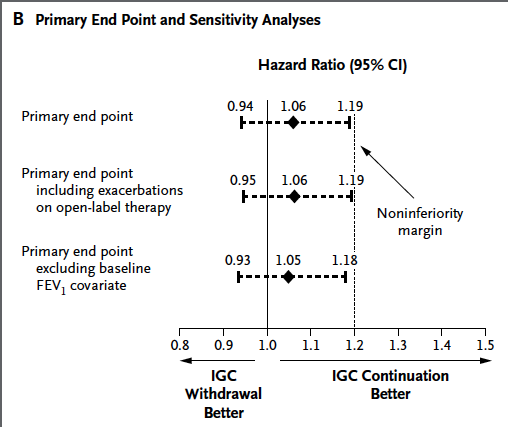 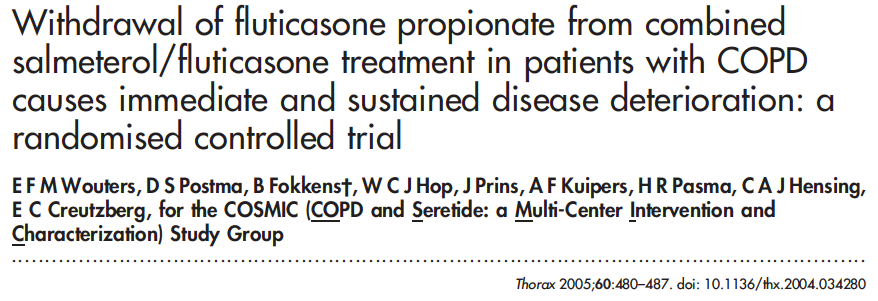 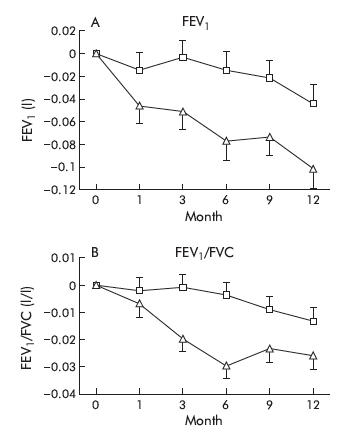 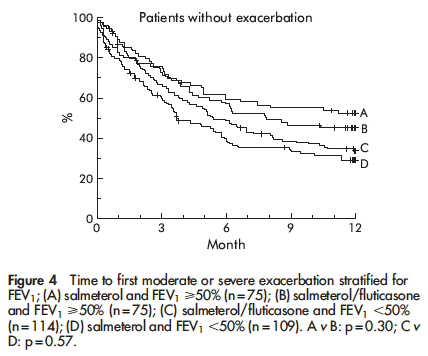 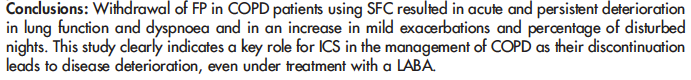